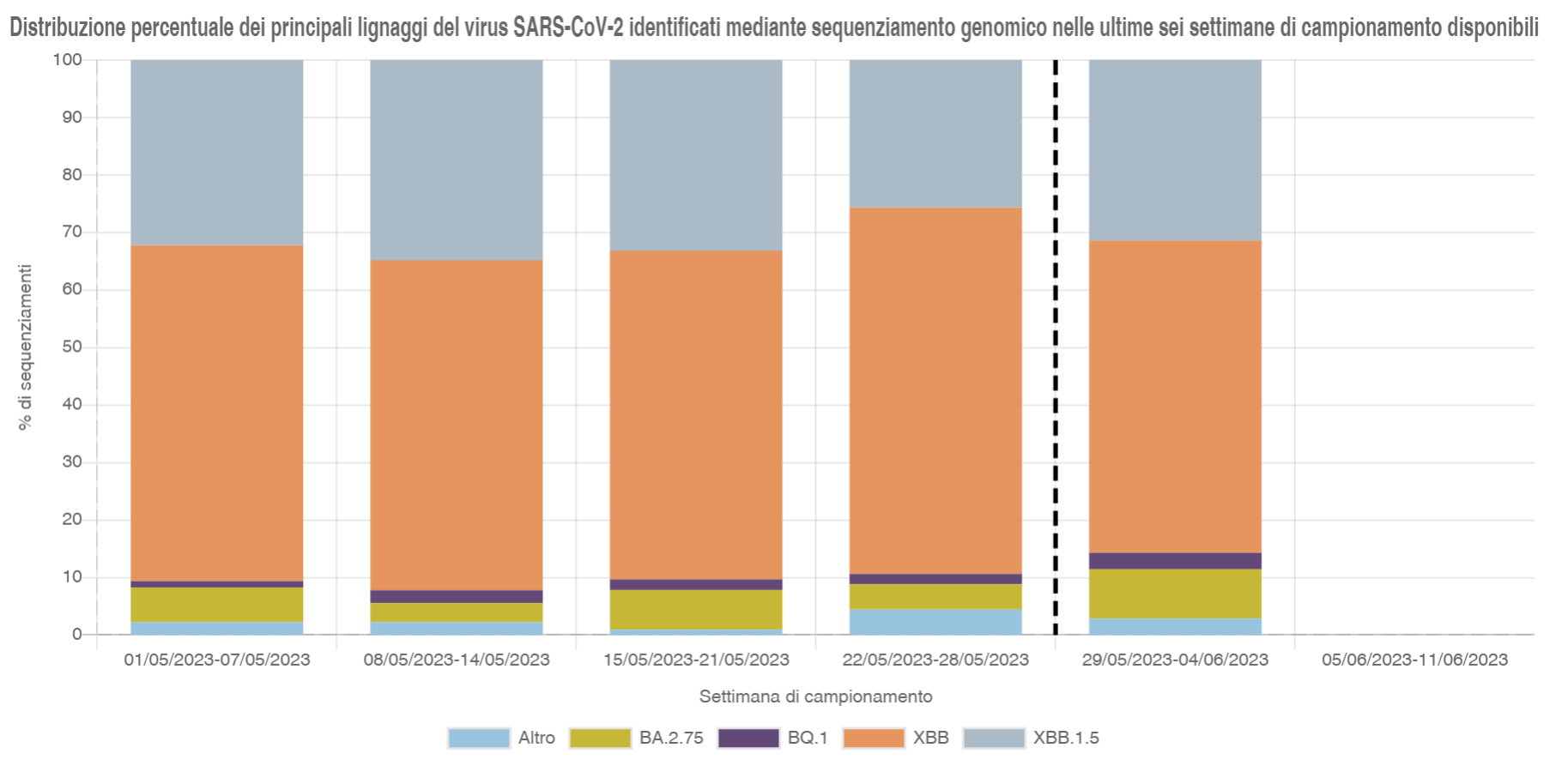 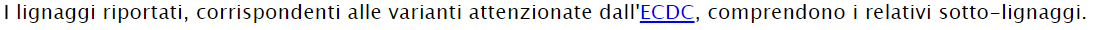 Sebbene i dati siano ancora in fase di consolidamento, nell’ultima settimana di campionamento disponibile (29/05/2023 – 04/06/2023) si evidenzia la  seguente distribuzione dei lignaggi SARS-CoV-2 circolanti:

XBB	                     54,3%
XBB.1.5	 31,4%
BA.2.75		   8,6%
BQ.1	                       2,9%
dati aggiornati al 12 giugno 2023
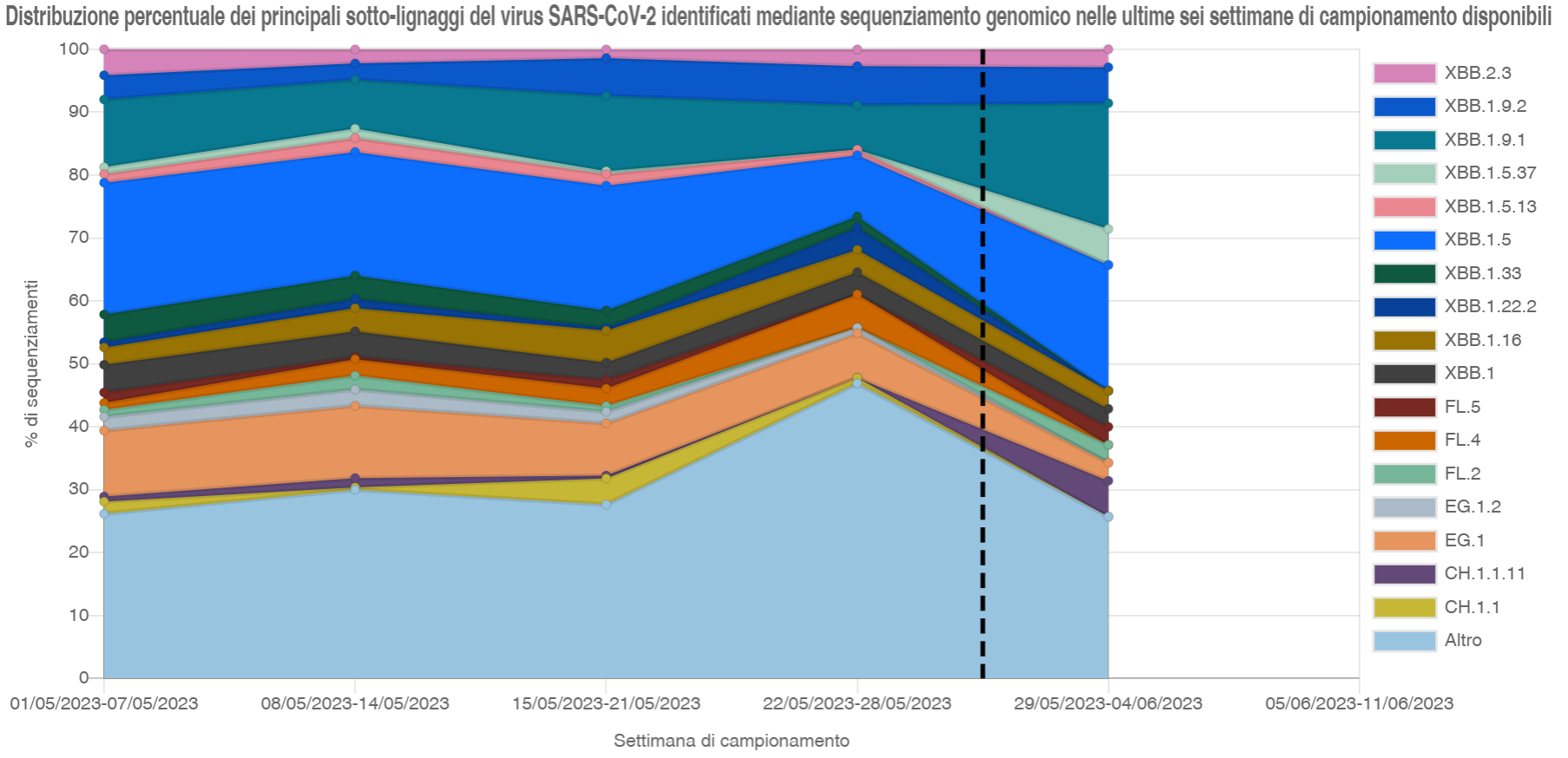 dati aggiornati al 12 giugno 2023
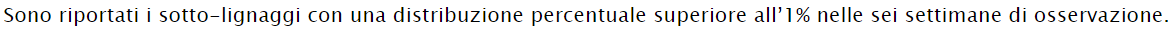